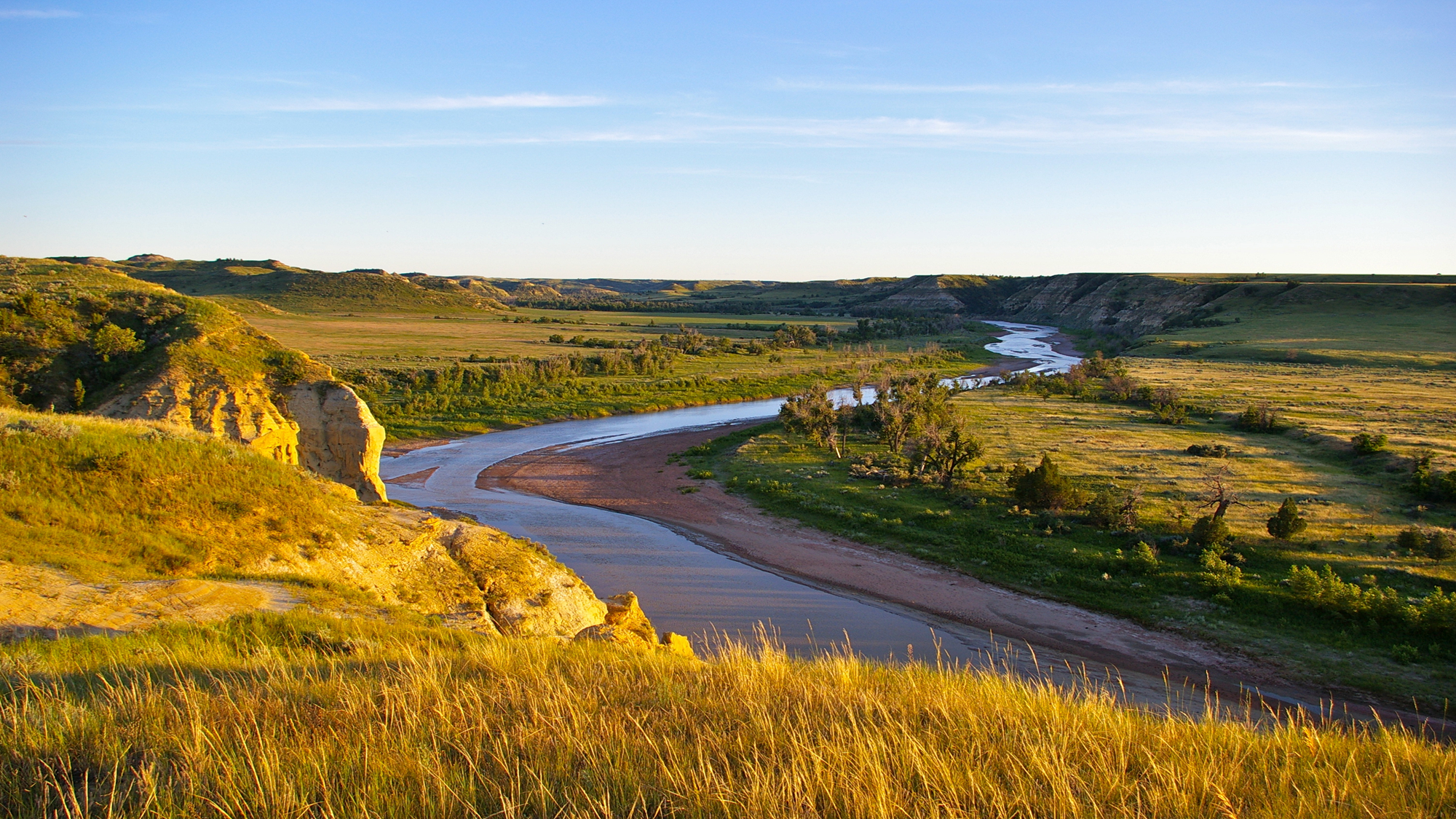 State Opioid Response (SOR) Grant
Kick-Off meeting 11-1-2023
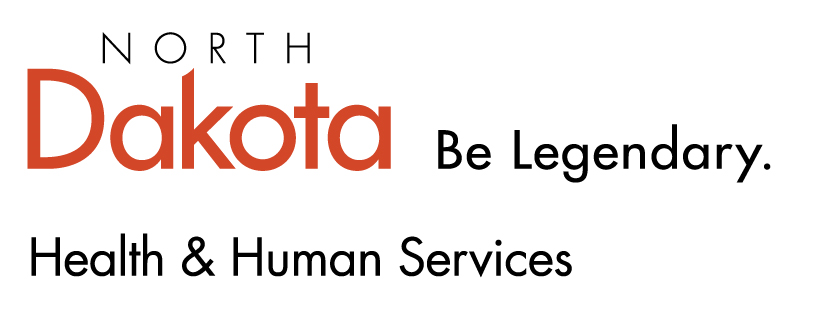 Agenda
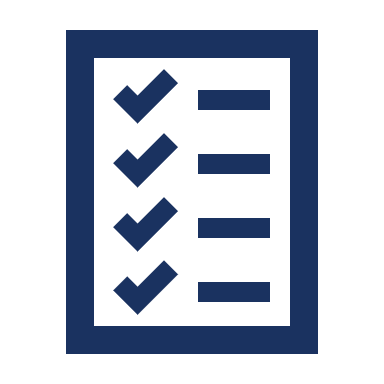 Overview of the SOR Grant
Statewide opioid efforts
Community opioid efforts
SOR Specific Information for Grantees
Reporting and reimbursement 
Links
Resources 
Questions
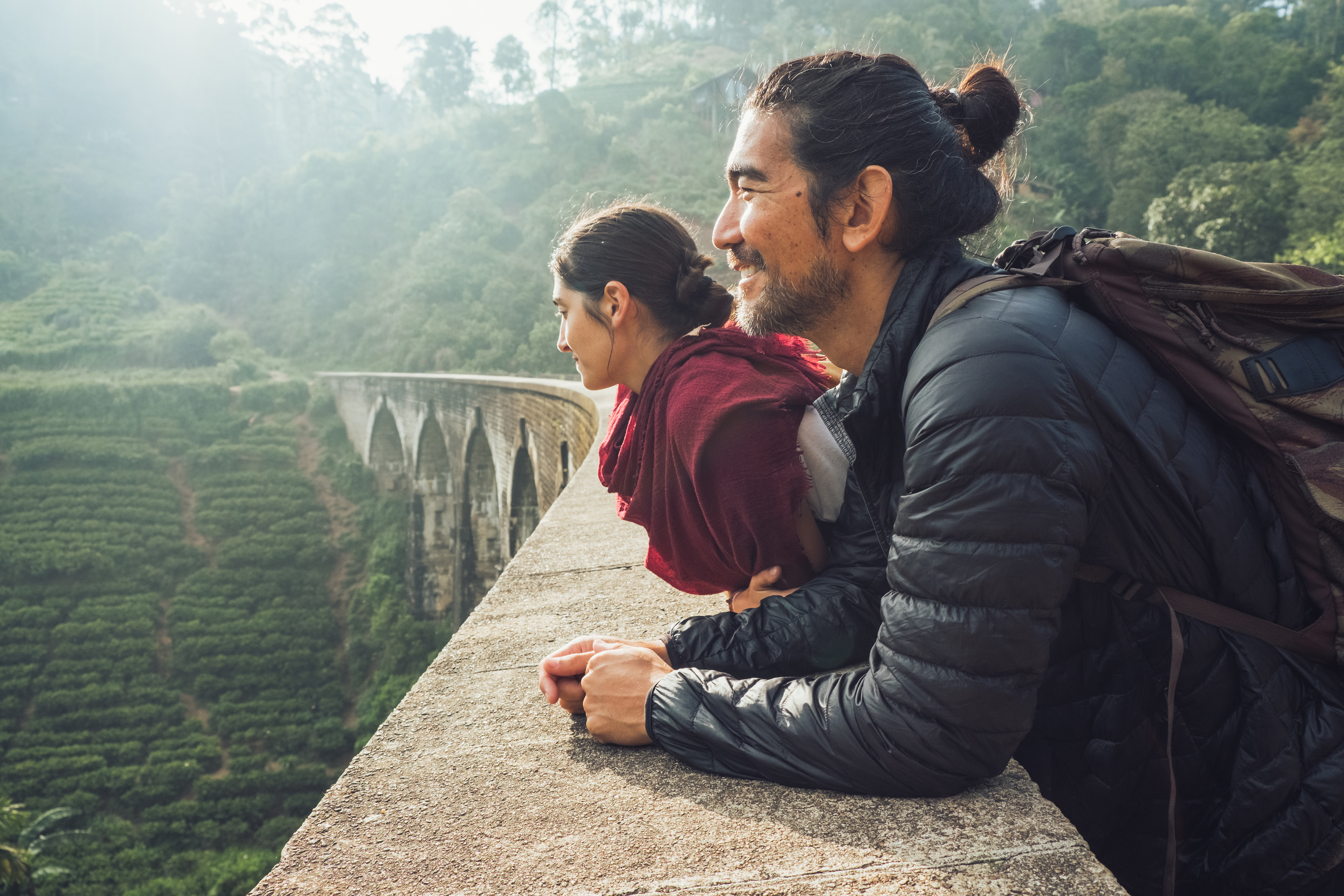 Overview of the SOR grant
North Dakota SOR Team
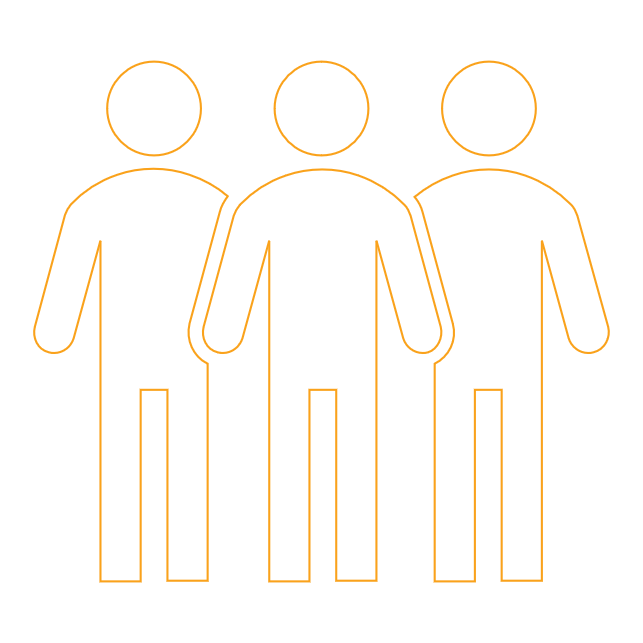 Laura Anderson, DHHS BHD Policy Director 
SOR grant Project Director
James Knopik, Manager Addiction Programs
SOR grant Project Director
Amy Lies, Opioid Addiction Administrator 
SOR Project Coordinator 
Tom Volk – Prevention Administrator
Kali Bauer – Prevention Administrator 
Tori Nelson – Prevention Administrator 
PIRE – Karen Friend, Martha Waller, Alan Stein-Seroussi
Data Coordinator
State Opioid Response (SOR) Grant
Award amount to ND: $4,000,000
Timeframe: 9/30/2023 to 9/29/2024
Purpose:
Address the opioid overdose crisis by providing resources to states and territories for increasing access to FDA-approved medications for the treatment of opioid use disorder (MOUD); 
Support the continuum of prevention, harm reduction, treatment, and recovery support services for opioid use disorder (OUD) and other concurrent substance use disorders;
Support the continuum of care for stimulant misuse and use disorders, including for cocaine and methamphetamine. 
Reduce unmet treatment needs and opioid-related overdose deaths across America.
ND SOR Grant Goals
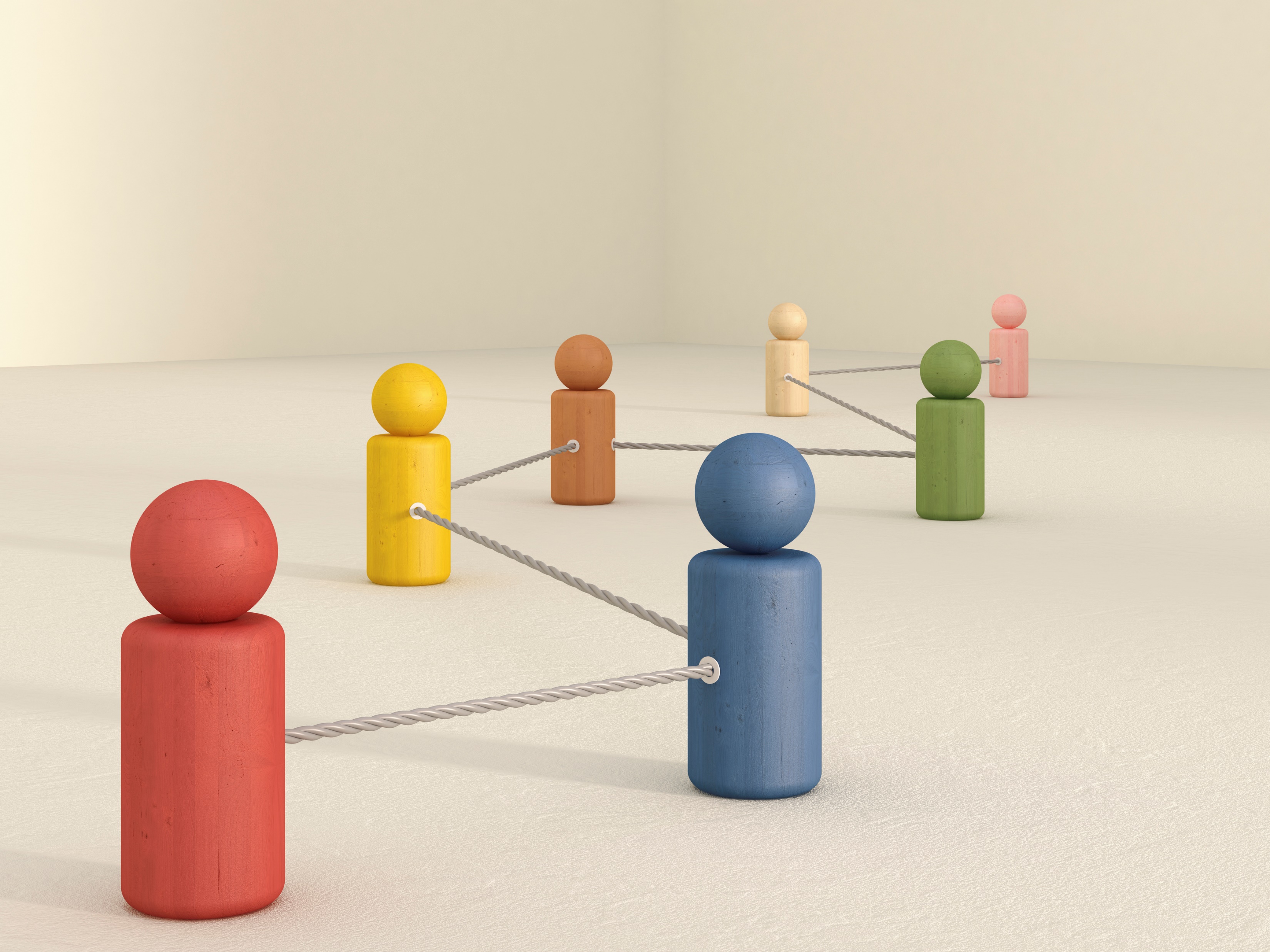 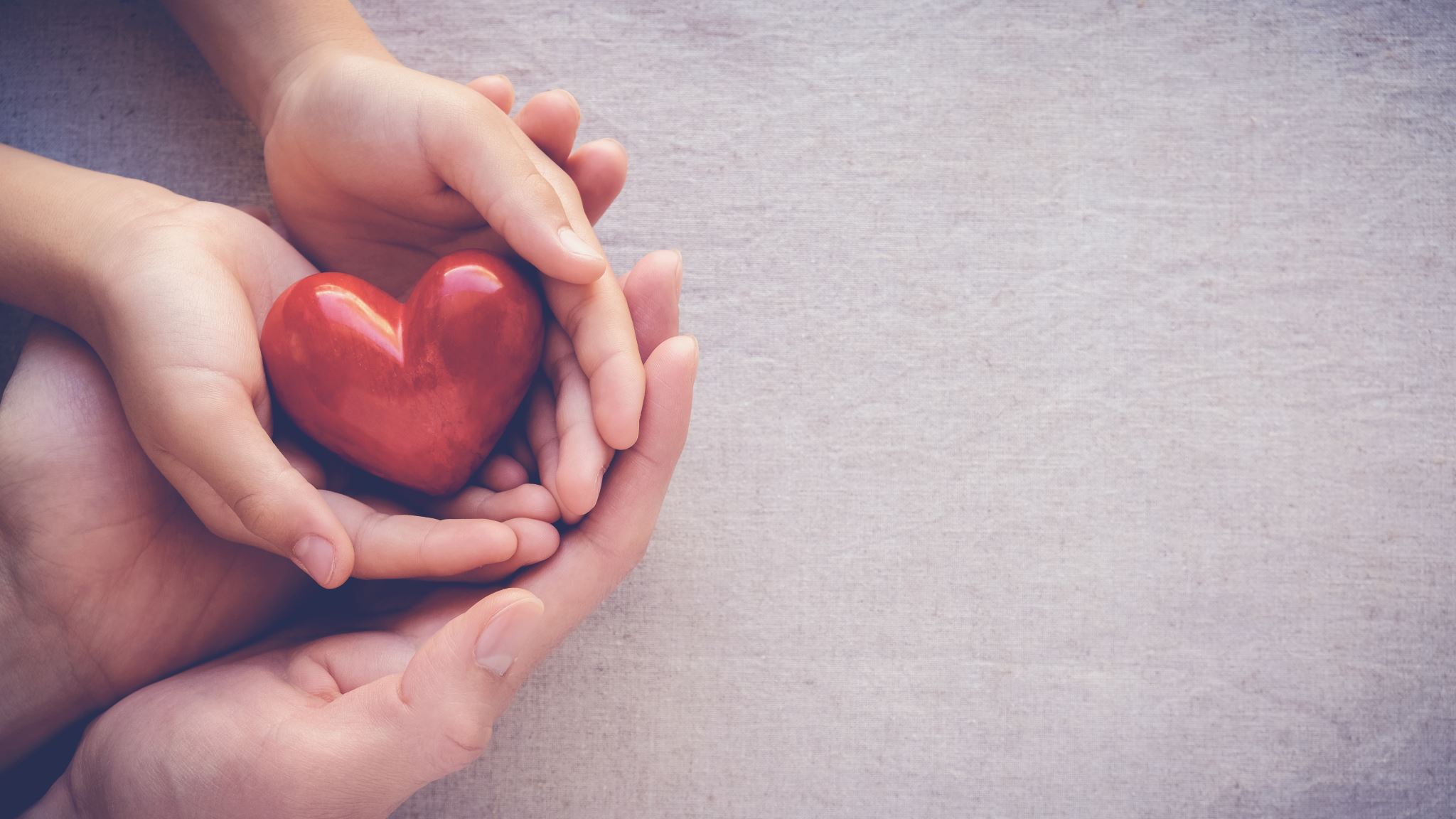 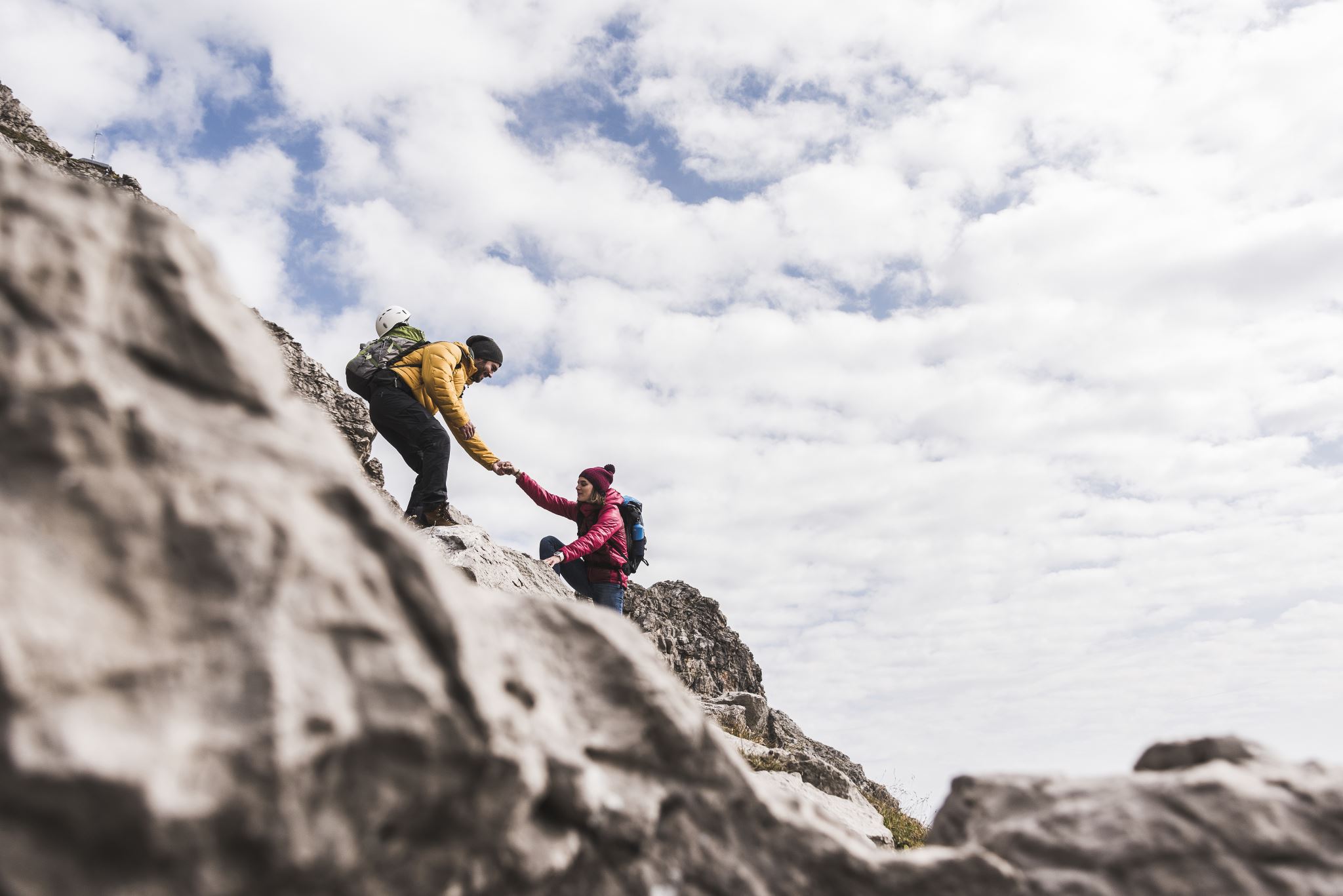 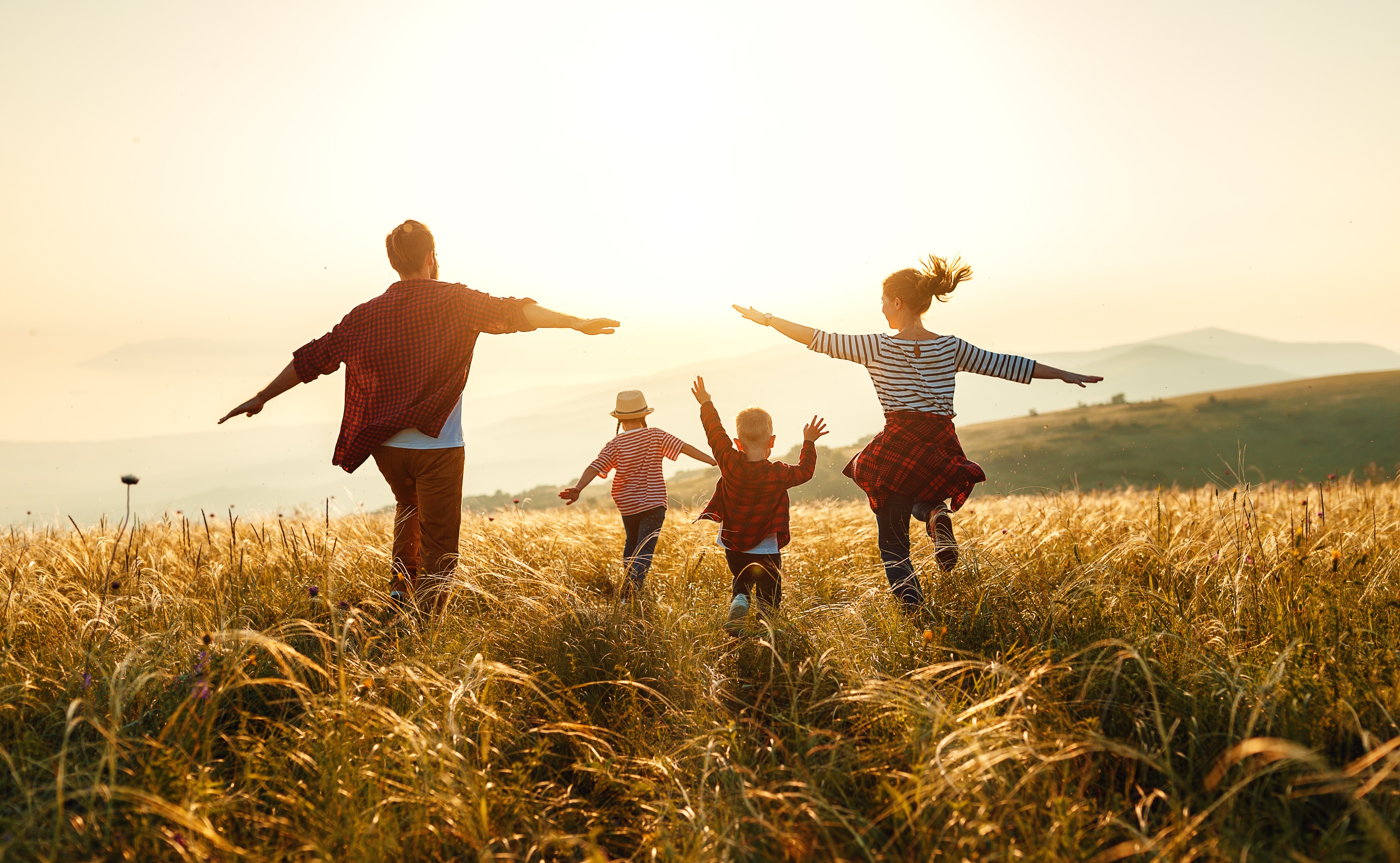 Improve access to evidence-based treatment
Increase access to recovery support services
Prevent substance (mis)use 
specifically focused on opioids and stimulants
Reduce harm related to opioids and stimulants
SOR Funding Allocations
SOR Grantees
Bismarck-Burleigh Public Health
Cavalier County Health District
Central Valley Health Unit
City-County Health Department
Dickey County Health District
Emmons County Public Health
Fargo Cass Public Health
First District Health Unit
Foster County Public Health
Grand Forks Public Health Department
Lake Region District Health Unit
LaMoure County Public Health Department
McIntosh District Health Unit
Nelson-Griggs District Health Unit
Pembina County Health Department
Ransom County Public Health Department
Richland County Health Department
Rolette County Public Health District
Sargent County District Health Unit
Southwestern District Health Unit
Steele County Public Health Department
Towner County Public Health District
Traill District Health Unit
Upper Missouri District Health Unit
Walsh County Health District
Wells County District Health Unit
Western Plains Public Health
Standing Rock Sioux Tribe
Three Affiliated Tribes
Spirit Lake Behavioral Health
NDSU ONE Program
DOCR
Lighthouse Central Registry
PIRE
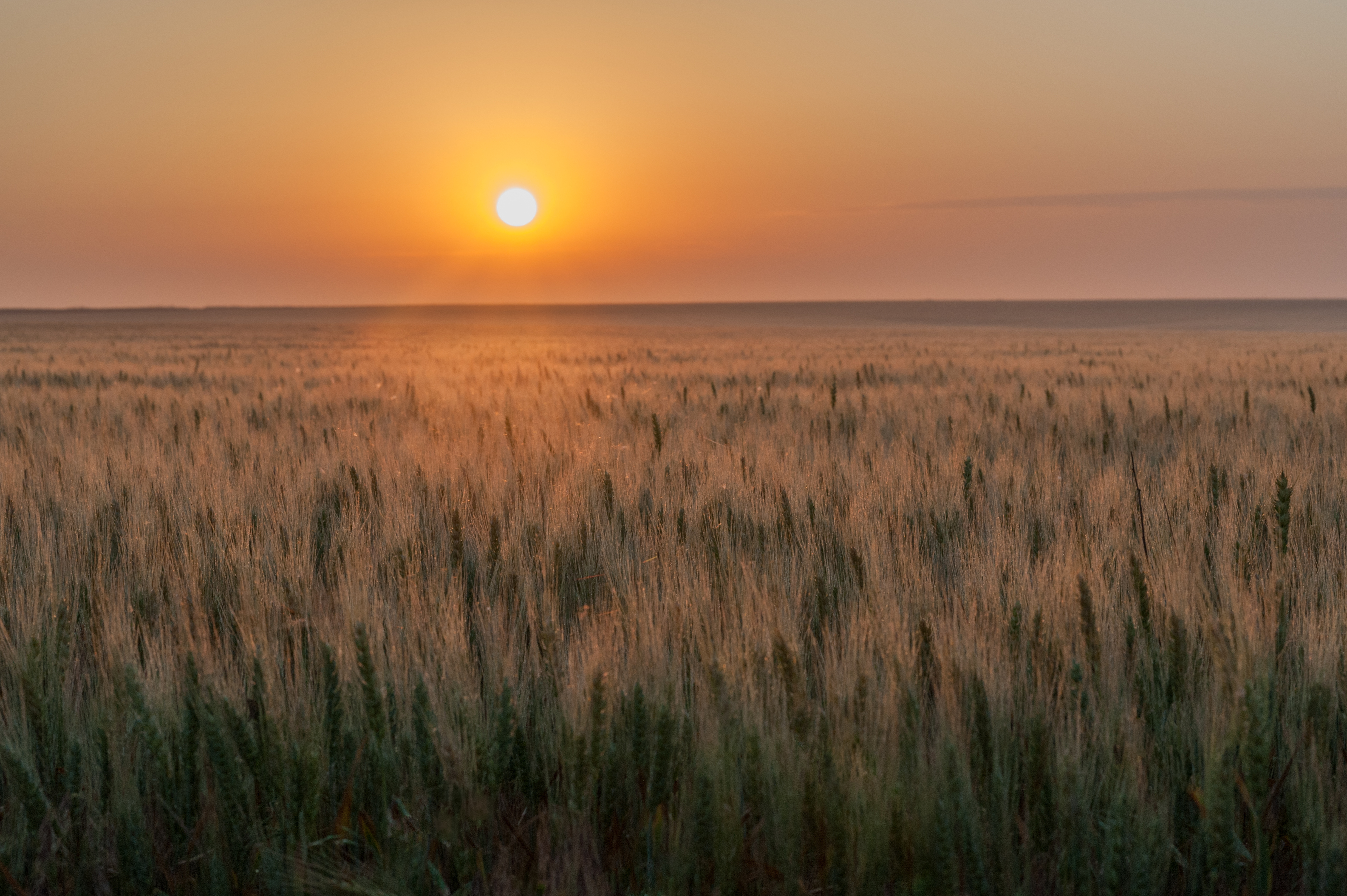 Statewide Opioid Efforts
Goal 1: Prevent substance (mis)use specifically focused on opioids and stimulants
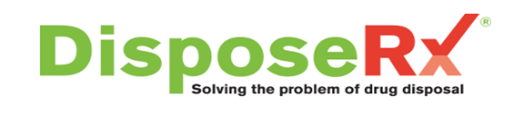 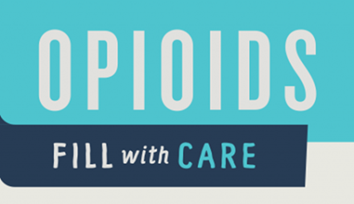 Enhance evidence-base communication efforts 
Opioids: Fill with Care
Parents Lead
Purchase safe medication disposal products 
Deterra bags
DisposeRX packets 
Partner with the North Dakota State University (NDSU) School of Pharmacy ONE Program
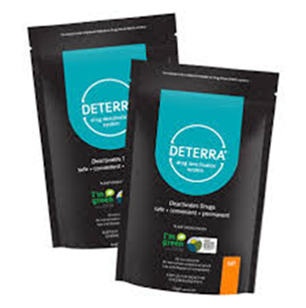 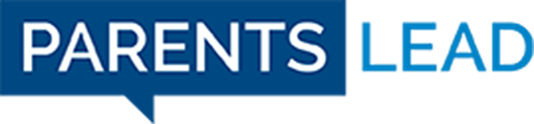 NDSU ONE Program
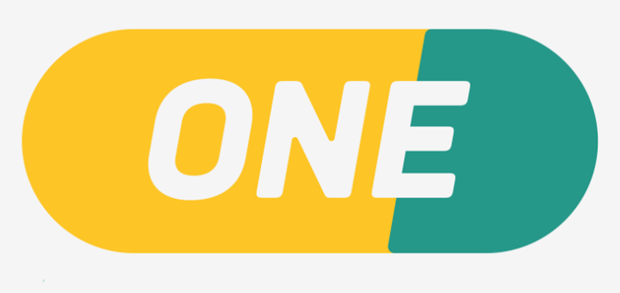 Provide opioid misuse and overdose risk assessment screenings and medication safety education
Pharmacies, home health, paramedics, jails/prisons
Distribute naloxone 
Distribute ONE Boxes
Be the ONE program – naloxone rescue boxes and education to university students 
Integrate evidence-based opioid education into curriculums in university programs 
Environmental Scan phase 2 
Tribal community integration 
Resource for over-the-counter (OTC) naloxone 
Contact: Heidi.Eukel@ndsu.edu
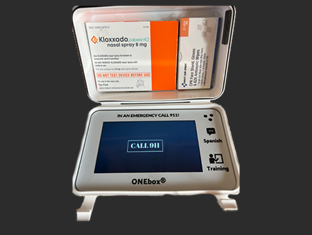 Goal 2: Reduce harm related to opioids and stimulants
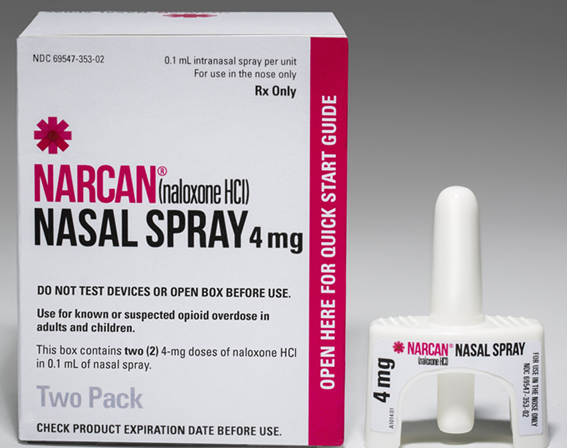 Purchase and distribute naloxone
Identify gaps in naloxone distribution
Training on recognition of opioid overdose and appropriate use of naloxone 

Update: During the 68th Legislative Assembly, HB1447 removed part of NDCC 23-01-42 that requires individuals to be trained prior to receiving naloxone 
New naloxone distribution agreements will be sent out for signatures with the contracts.
Goal 3: Improve access to evidence-based treatment
Increase capacity of treatment providers to provide evidence-based treatment including medications for opioid use disorder (MOUD) and contingency management 
SUD Voucher*
Provide treatment transition and coverage for individuals reentering communities from criminal justice settings or other rehabilitative settings
Partner with the ND Department of Corrections and Rehabilitation (DOCR) for the implementation of the MOUD Program which provides MOUD to individuals prior to being released from a prison 



*These efforts are not funded by the SOR Grant
Goal 4: Increase access to recovery support services
Recovery Housing Assistance Program (RHAP)*
Recovery Talk*
Community Connect* 
Free Through Recovery* 
Peer Support Specialist Certification*



*These efforts are not funded by the SOR Grant
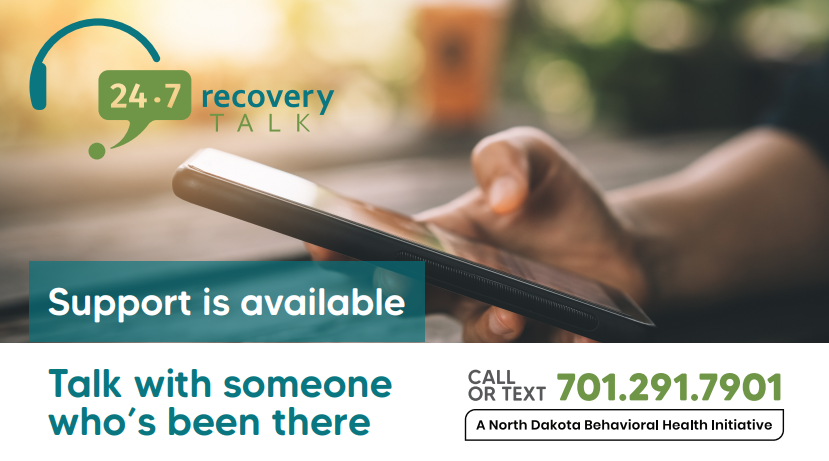 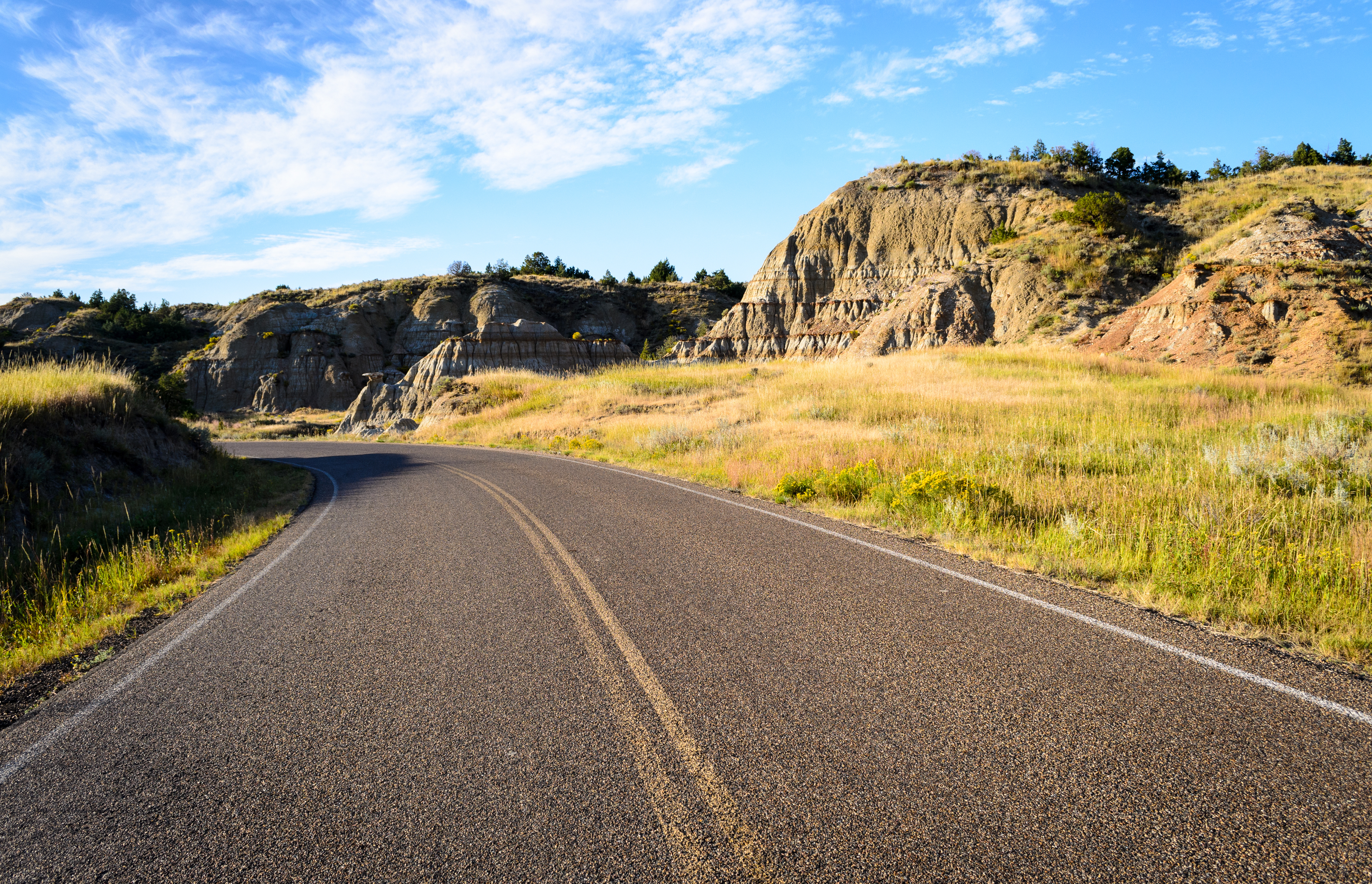 Community Efforts
Goal 1: Prevent substance (mis)use specifically focused on opioids and stimulants
24 grantees are preventing opioid misuse by promoting safe medication practices
9 grantees are hosting Take Back events and/or promoting Take Back events and locations 
22 grantees are distributing Deterra bags and DisposeRX packets 
1 grantee is supporting prescribing best practices
5 grantees are utilizing the Opioids: Fill with Care campaign to provide education and awareness of safe medication practices
1 grantee is purchasing and distributing medication lock boxes
Goal 2: Reduce harm related to opioids and stimulants
30 grantees are increasing access to naloxone and providing training on the recognition of opioid overdose and the appropriate use of naloxone 
29 grantees are reducing  stigma surrounding opioid use disorder, the use naloxone, and harm reduction efforts through the Opioids: Fill with Care campaign
5 grantees are purchasing and distributing fentanyl and xylazine test strips
1 grantee has purchased and is managing a harm reduction vending machine
3 grantees are working on establishing a Syringe Service Program (SSP)
5 grantees are partnering with an existing SSP
Goal 3: Improve access to evidence-based treatment
9 grantees are increasing access to medications for opioid use disorder (MOUD)
1 grantee is grantee is working with an OTP to establish a medication unit 
2 grantees are partnering with a prescriber and pharmacist to reduce financial barriers 
3 grantees are educating prescribers on prescribing MOUD
2 grantees are increasing access in the Emergency Department (buprenorphine inductions)
2 grantees are increasing access in jails
2 grantees are reducing barriers to treatment such as transportation and childcare costs
5 grantees are reducing stigma surrounding MOUD through Opioids: Fill with Care campaign
2 grantees are supporting implementation of Contingency Management 
3 grantees are linking SUD voucher providers with jails
Goal 4: Increase access to recovery support services
13 grantees are increasing availability and access to Peer Support Specialist (PSS) services
2 grantees are reducing barriers to accessing recovery services such as transportation or childcare costs
6 grantees are reducing stigma surrounding recovery of OUD and stimulant use disorder through Opioids: Fill with Care campaign
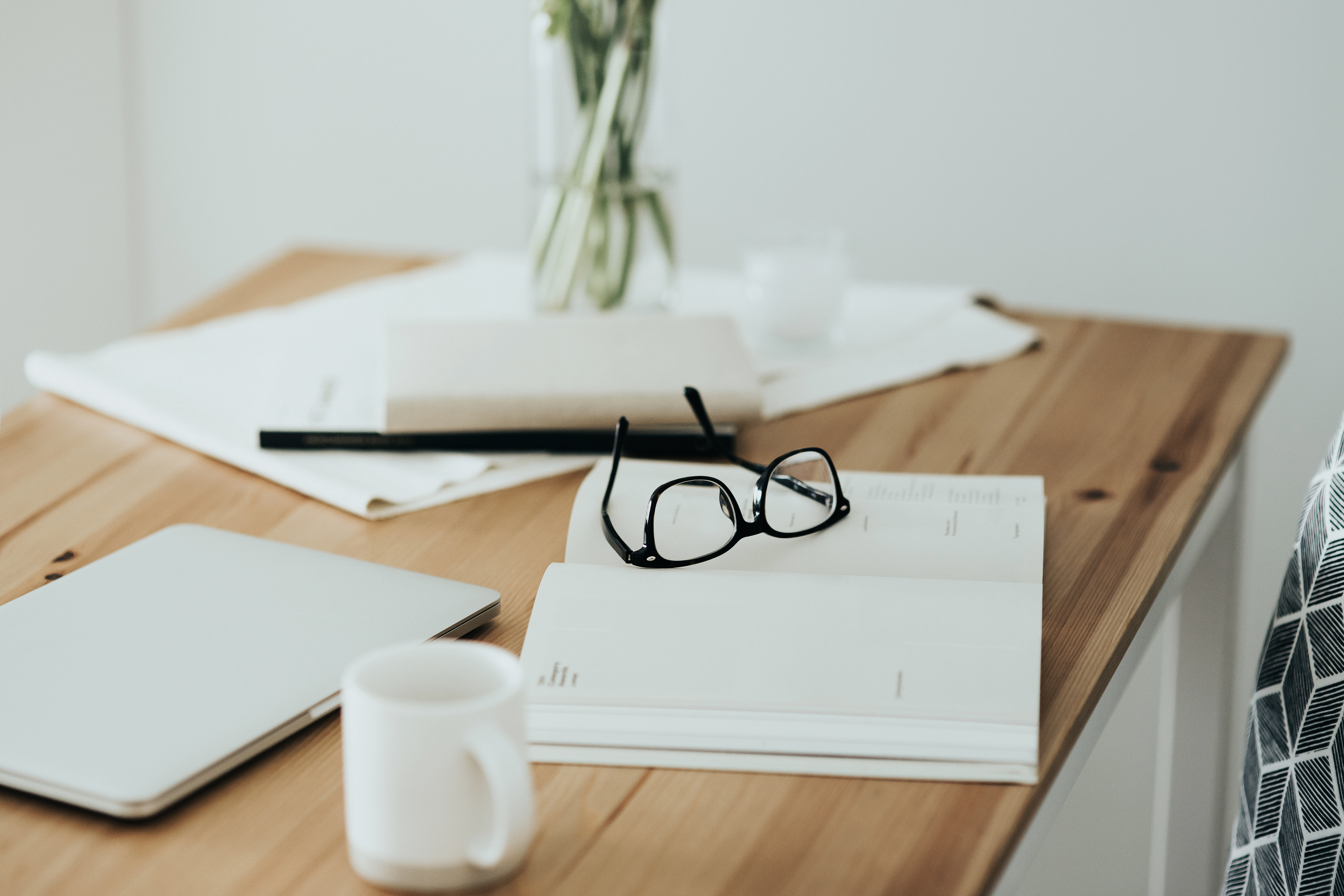 Important Information for Grantees
Reporting and Reimbursement
Monthly reporting and reimbursement
The monthly reporting form (MRF) and request for reimbursement (RFR) are due by the 10th of the following month (ex. December’s MRF and RFR are due by January 10th) 
MRF will be completed and submitted online
RFR can be emailed to amlies@nd.gov 
 The first MRF and RFR will include both October and November and are due by December 10th
Government Performance and Results Act (GPRA)
GPRA will need to be completed for any treatment and recovery efforts where an end user is easily identified (This does not include individuals receiving services at an SSP)
Examples of applicable situations:
Utilizing SOR funds to cover the cost of sublocade for an individual
Utilizing SOR funds to provide Peer Support Specialist services to an individual
Utilizing SOR funds to provide transportation to an individual 
Q & A session will be held on November 16th 9:00-9:30
GPRA Training will be held on November 16th 9:30-10:00
Links
Grantee Portal: Current Grantee Overview | Health and Human Services North Dakota
Monthly reporting form (MRF) Coming soon!
Request for reimbursement (RFR) SFN 1763
SOR Funding Restrictions https://www.hhs.nd.gov/sites/www/files/documents/BH/Opioids/SOR%202022-2024%20Funding%20Restrictions.docx 
Meeting recordings and PowerPoints 
Grantee contact list 
Resources 
Ordering supplies and resource materials: https://behavioralhealth.x-shops.com/ 
Narcan
DisposeRX and Deterra
Resource materials
Resources
BHD Opioid webpage: Opioids | Health and Human Services North Dakota
Parents Lead: Home | Parents Lead North Dakota
ONE Program: Landing Page - (one-program.org)
Free Through Recovery: Free Through Recovery | Health and Human Services North Dakota
Peer Support: Peer Support | Health and Human Services North Dakota
Community Connect: Community Connect | Health and Human Services North Dakota
Recovery Talk: Recovery Talk | Health and Human Services North Dakota
SUD Voucher: Substance Use Disorder Voucher | Health and Human Services North Dakota
RHAP: Recovery Housing | Health and Human Services North Dakota
Questions
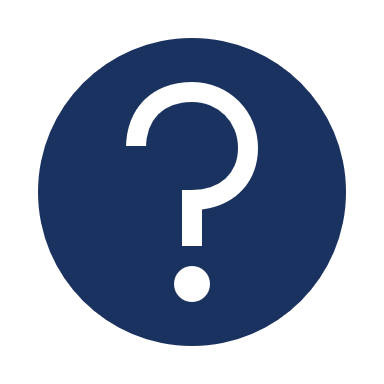 amlies@nd.gov 
701-328-8933